Management
Fifteenth Edition, Global Edition
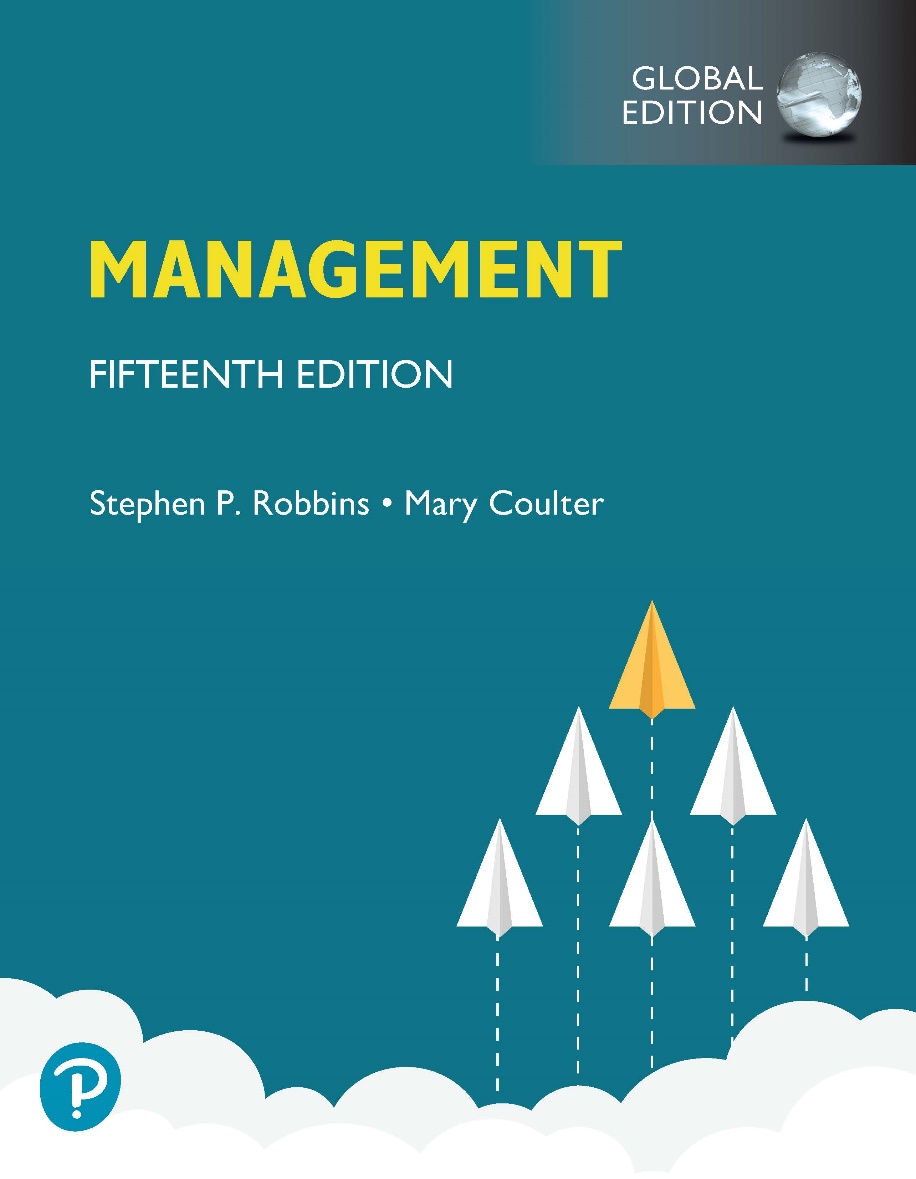 Chapter 5
Managing Diversity
Copyright © 2021 Pearson Education Ltd.
[Speaker Notes: If this PowerPoint presentation contains mathematical equations, you may need to check that your computer has the following installed:
1) MathType Plugin
2) Math Player (free versions available)
3) NVDA Reader (free versions available)]
Learning Objectives
5.1 Define workplace diversity and explain why managing it  	is so important.
5.2 Describe the changing makeup of workplaces in the United States and around the world.
5.3 Explain the different types of diversity found in workplaces.
5.4 Discuss the challenges managers face in managing diversity.
5.5 Describe various workplace diversity initiatives.
What is Workplace Diversity?
Workforce diversity: the ways in which people in an organization are different from and similar to one another
[Speaker Notes: Diversity has been “one of the most popular business topics over the last two decades.” It ranks with modern business disciplines such as quality, leadership, and ethics. Despite this popularity, it’s also one of the most controversial and least understood topics. With its basis in civil rights legislation and social justice, the word diversity often invokes a variety of attitudes and emotional responses in people. 

So, what’s our definition of workplace diversity? We’re defining it as the ways in which people in an organization are different from and similar to one another. Notice that our definition not only focuses on the differences, but the similarities, of employees. This reinforces our belief that managers and organizations should view employees as having qualities in common as well as differences that separate them.]
Exhibit 5.1 Timeline of the Evolution of Workforce Diversity
Exhibit 5.1 illustrates a historical overview of how the concept and meaning of workforce diversity has evolved.
[Speaker Notes: Diversity has traditionally been considered a term used by human resources departments, associated with fair hiring practices, discrimination, and inequality. But diversity today is considered to be so much more. Exhibit 5.1 illustrates a historical overview of how the concept and meaning of workforce diversity has evolved.

Source: Based on “The New Global Mindset: Driving Innovation Through Diversity” by Ernst &Young, January 27, 2010.]
Types of Diversity
Surface-level diversity: Easily perceived differences that may trigger certain stereotypes, but that do not necessarily reflect the ways people think or feel
Deep-level diversity: Differences in values, personality, and work preferences
[Speaker Notes: The demographic characteristics that we tend to think of when we think of diversity—age, race, gender, ethnicity, and so on—are just the tip of the iceberg. These demographic differences reflect surface-level diversity, which are easily perceived differences that may trigger certain stereotypes but that do not necessarily reflect the ways people think or feel. Such surface-level differences in characteristics can affect the way people perceive others, especially when it comes to assumptions or stereotyping.

As people get to know one another, these surface-level differences become less important and deep-level diversity—differences in values, personality, and work preferences—becomes more important. These deep-level differences can affect the way people view organizational work rewards, communicate, react to leaders, negotiate, and generally behave at work.]
Why is Managing Workplace Diversity So Important?
People management
Organizational performance
Strategic
[Speaker Notes: Diversity is, after all, about people, both inside and outside the organization. The people management benefits that organizations get because of their workforce diversity efforts revolve around attracting and retaining a talented workforce.

Performance benefits that organizations get from workforce diversity include cost savings and improvements in organizational functioning. The cost savings can be significant when organizations that cultivate a diverse workforce reduce employee turnover, absenteeism, and the chance of lawsuits.

Organizations also benefit strategically from a diverse workforce. You have to look at managing workforce diversity as the key to extracting the best talent, performance, market share, and suppliers from a diverse country and world. One important strategic benefit is that with a diverse workforce, organizations can better anticipate and respond to changing consumer needs. Diverse employees bring a variety of points of view and approaches to opportunities, which can improve how the organization markets to diverse consumers.]
Exhibit 5.2 Benefits of Workforce Diversity
Exhibit 5.2 shows the three main categories of workforce diversity benefits: people management, organizational performance, and strategic.
People Management
Better use of employee talent
Increased creativity in team problem-solving
Ability to attract and retain employees of diverse backgrounds
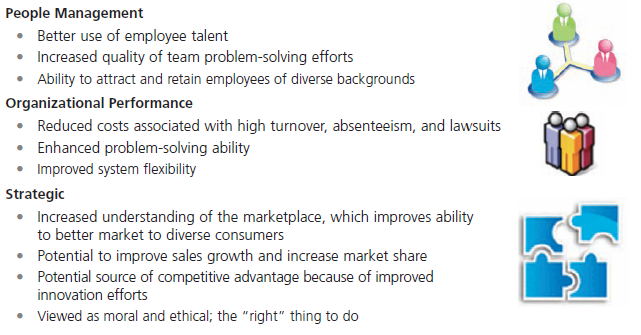 Organizational Performance
Reduced costs associated with high turnover,
absenteeism, and lawsuits
Enhanced problem-solving ability Improved system flexibility
Strategic
Increased understanding of the marketplace, which improves ability to better market to diverse consumers
Potential to improve sales growth and increase market share
Potential source of competitive advantage because of improved innovation efforts
Viewed as moral and ethical; the “right” thing to do
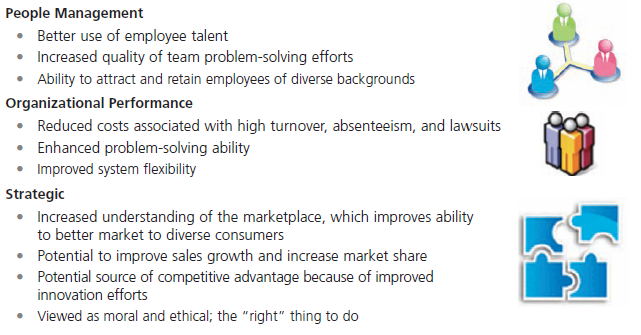 The Changing Workplace: Characteristics of the U.S. Population
Total population of the United States
Racial/ethnic groups
Aging population
[Speaker Notes: The total population is projected to increase to 438 million by the year 2050, up from 327 million in 2018; 82 percent of that increase will be due to immigrants and their U.S.-born descendants. Nearly one in five Americans will be an immigrant in 2050, compared with one in eight in 2018. By 2050, one in every five persons will be aged 65 or over.

In addition to total population changes, the components of that population are projected to change as well. Exhibit 5-3 provides the projected population breakdown. All of these trends will affect the workforce.]
Exhibit 5.3 Changing Population Makeup of the United States
[Speaker Notes: As the projections show, the main changes will be in the percentages of the Hispanic and white population. But the data also indicate that the Asian population will more than double. 

Sources: Based on “Population Density by County,” U.S. Census Bureau, www. census.gov; H. El Nasser, “U.S. Hispanic Population to Triple by 2050,” USA Today, February 12, 2008; and J. Passel and D. Cohn, “U.S. Population Projections: 2005–2050,” Pew Research Center, February 11, 2008.]
What About Global Workforce Changes?
Total world population
Aging population
[Speaker Notes: The total world population in 2018 is estimated at over 7.6 billion individuals. However, that number is forecasted to hit 9.8 billion by 2050, at which point the United Nations predicts the total population will either stabilize or peak after growing for centuries at an ever-accelerating rate. The main reason for this major shift is the decline in birthrates as nations advance economically. However, in developing countries in Africa, Asia, Latin America, the Caribbean, and Oceania, birthrates remain high.

When we say the world’s population is aging, some of the realities of this trend are hard to even fathom. For instance, people age 65 and older will soon outnumber children under age 5 for the first time in history. Also, the world’s population age 80 and over is projected to increase 233 percent by 2040. The implications of these trends for societies and businesses are profound.]
Exhibit 5.4 Types of Diversity Found in Workplaces
Exhibit 5.4 shows several types of workplace diversity.
[Speaker Notes: As we’ve seen so far, diversity is a big issue, and an important issue, in today’s workplaces. What types of dissimilarities—that is, diversity—do we find in those workplaces? Exhibit 5-4 shows several types of workplace diversity. Let’s work our way through the different types. 

Long Description:
Each type is linked to the next and the last is linked to the first, making it a circle. The several types are:
Age
Gender
Race and Ethnicity
Disability or Abilities
Religion
LGBT
Other]
Workforce Diversity: Age and Gender
Age: Both Title VII of the Civil Rights Act of 1964 and the Age Discrimination in Employment Act of 1967 prohibit age discrimination
Gender: Women (47%) and men (53%) now each make up almost half of the workforce
[Speaker Notes: The aging population is a major critical shift taking place in the workforce. With many of the nearly 85 million baby boomers still employed and active in the workforce, managers must ensure that those employees are not discriminated against because of age. Both Title VII of the Civil Rights Act of 1964 and the Age Discrimination in Employment Act of 1967 prohibit age discrimination. 

One issue with older workers is the perception that people have of those workers. Perceptions such as they’re sick more often and they can’t work as hard or as fast as younger employees—perceptions that are inaccurate. Employers have mixed feelings about older workers. On the positive side, they believe that older workers bring a number of good qualities to the job, including experience, judgment, a strong work ethic, and a commitment to doing quality work. But there remain many employers who also view older workers as not being flexible or adaptable and being more resistant to new technology. The challenge for managers is overcoming those misperceptions of older workers and the widespread belief that work performance and work quality decline with age. 

Women (47%) and men (53%) now each make up almost half of the workforce. Yet, gender diversity issues are still quite prevalent in organizations. The latest information shows that women’s median earnings were 83 percent of male full-time wage and salary workers. And research by Catalyst found that men start their careers at higher levels than women. And after starting out behind, women don’t ever catch up. Men move up the career ladder further and faster as well. 

Few, if any, important differences between men and women affect job performance. But to accommodate their family responsibilities, working mothers are more likely to prefer part-time work, flexible work schedules, and telecommuting. They also prefer jobs that encourage work-life balance.]
Workforce Diversity: Race and Ethnicity
Race: the biological heritage (including skin color and associated traits) that people use to identify themselves
Ethnicity: social traits (such as cultural background or allegiance) that are shared by a human population
[Speaker Notes: Race and ethnicity are important types of diversity in organizations. We define race as the biological heritage (including physical characteristics such as one’s skin color and associated traits) that people use to identify themselves. Most people identify themselves as part of a racial group. Such racial classifications are an integral part of a country’s cultural, social, and legal environments.

Ethnicity is related to race, but it refers to social traits—such as one’s cultural background or allegiance—that are shared by a human population.

Most of the research on race and ethnicity as they relate to the workplace has looked at hiring decisions, performance evaluations, pay, and workplace discrimination. However, much of that research has focused on the differences in attitudes and outcomes between whites and African Americans. 

One finding is that individuals in workplaces tend to favor colleagues of their own race in performance evaluations, promotion decisions, and pay raises. Although such effects are small, they are consistent. Next, research shows substantial racial differences in attitudes toward affirmative action, with African Americans favoring such programs to a greater degree than whites. Other research shows that in employment interviews, African Americans receive lower ratings. In the job setting, they receive lower job performance ratings, are paid less, and are promoted less frequently. However, no statistically significant differences between the two races are observed in absenteeism rates, applied social skills at work, or accident rates.]
Workforce Diversity: Disability/Abilities and Religion
Disability/abilities: the Americans With Disabilities Act of 1990 prohibits discrimination against persons with disabilities.
Religion: Title VII of the Civil Rights Act prohibits discrimination on the basis of religion
[Speaker Notes: People with disabilities are the largest minority in the United States. Estimates vary, but it’s believed that there are some 19.8 million working-age Americans with disabilities. And that number continues to increase as military troops return from Iraq and Afghanistan. 

1990 was a watershed year for persons with disabilities. That was the year the Americans with Disabilities Act (ADA) became law. ADA prohibits discrimination against an individual who is “regarded as” having a disability and requires employers to make reasonable accommodations so their workplaces are accessible to people with physical or mental disabilities and enable them to effectively perform their jobs.

Title VII of the Civil Rights Act prohibits discrimination on the basis of religion (as well as race/ethnicity, country of origin, and sex). Today, it seems that the greatest religious diversity issue in the United States revolves around Islam, especially after 9/11. Islam is one of the world’s most popular religions, and some 2 million Muslims live in the United States. For the most part, U.S. Muslims have attitudes similar to those of other U.S. citizens. However, there are real and perceived differences.]
Exhibit 5.5 Employers’ Fears About Disabled Workers
Exhibit 5.5 describes some of employers’ unfounded fears about hiring disabled workers.
[Speaker Notes: Even after 20-plus years of the ADA, organizations and managers still have fears about employing disabled workers. A survey by the U.S. Department of Labor looked at these unfounded fears. Exhibit 5-5 describes some of those fears as well as the reality; that is, what it’s really like. 

Sources: Based on R. Braum, “Disabled Workers: Employer Fears Are Groundless,” Bloomberg BusinessWeek, October 2, 2009; and “Survey of Employer Perspectives on the Employment of People with Disabilities,” U.S. Department of Labor/Office of Disability Employment Policy, November 2008. 

Long Description:
The fears and corresponding realities are summarized below.
Fear: Hiring people with disabilities leads to higher employment costs and lower profit margins
Reality: Absentee rates for sick time are virtually equal between employees with and without disabilities; workers’ disabilities are not a factor in formulas calculating insurance costs for workers’ compensation
Fear: Workers with disabilities lack job skills and experience necessary to perform as well as their able counterparts
Reality: Commonplace technologies such as the Internet and voice-recognition software have eliminated many of the obstacles for workers with disabilities; many individuals with disabilities have great problem-solving skills from finding creative ways to perform tasks that others may take for granted
Fear: Uncertainty over how to take potential disciplinary action with a worker with disabilities
Reality: A person with a disability for whom workplace accommodations have been provided has the same obligations and rights as far as job performance
Fear: High costs associated with accommodating disabled employees
Reality: Most workers with disabilities require no accommodation but for those who do, more than half of the workplace modifications cost $500 or less]
Workforce Diversity: L G B T and Other Types of Diversity
L G B T: in two separate U.S. Supreme Court cases, the justices held that transgendered (gender identity) and lesbian, bisexual, and gay (sexual orientation) individuals were protected under Title VII’s prohibition against sexual discrimination
Other types of diversity: diversity refers to any dissimilarities or differences that might be present in a workplace
[Speaker Notes: The acronym LGBT—which refers to lesbian, gay, bisexual, and transgender people—relates to the diversity of sexual orientation and gender identity. While it is difficult to estimate how many adults identify themselves as LGBT, some governments are trying to find out by including questions about sexual identity on national census forms. Some estimates are becoming available. For instance, the Office for National Statistics reports that 1.7 percent of the UK population identifies as lesbian, gay, or bisexual, most falling in the 16 to 24 age category.

Employers take differing approaches to employing LGBT people. Some companies push for change as a group. In Japan, 30 businesses, including Panasonic, Sony, and Dai-ichi Life Insurance, jointly developed standards that individual firms can copy or adapt as policies for making LGBT employees more welcome in Japanese workplaces. Others set goals to increase the number of LGBT employees in the workplace. BBC has pledged to meet a target of having LGBT employees comprise 8% of its workforce within a few years. Ericsson has a global diversity council and local diversity councils with representatives from each geographic region. These councils include LGBT employees in programs to improve inclusion and understanding, and reduce unconscious biases within the workforce.

Diversity refers to any dissimilarities or differences that might be present in a workplace. Other types of workplace diversity that managers might confront and have to deal with include socioeconomic background (social class and income-related factors), team members from different functional areas or organizational units, physical attractiveness, obesity/thinness, job seniority, or intellectual abilities.

NOTES: U.S. Equal Employment Opportunity Commission, “Supreme Court Rules in Favor of EEOC in Abercrombie Religious Discrimination Case,” press release, www.eeoc.gov, June 1, 2015.]
Challenges in Managing Diversity: Personal Bias
Bias: a tendency or preference toward a particular perspective or ideology
Prejudice: a preconceived belief, opinion, or judgment toward a person or a group of people
[Speaker Notes: Despite the benefits that we know workforce diversity brings to organizations, managers still face challenges in creating accommodating and safe work environments for diverse employees. 

Bias is a term that describes a tendency or preference toward a particular perspective or ideology. It’s generally seen as a “one-sided” perspective. Our personal biases cause us to have preconceived opinions about people or things. Such preconceived opinions can create all kinds of inaccurate judgments and attitudes. One outcome of our personal biases can be prejudice, a preconceived belief, opinion, or judgment toward a person or a group of people. Our prejudice can be based on all the types of diversity we discussed: race, gender, ethnicity, age, disability, religion, sexual orientation, or even other personal characteristics.]
Challenges in Managing Diversity: Stereotyping and Discrimination
Stereotyping: judging a person based on a perception of a group to which that person belongs
Discrimination: when someone acts out their prejudicial attitudes toward people who are the targets of their prejudice
[Speaker Notes: A major factor in prejudice is stereotyping, which is judging a person on the basis of one’s perception of a group to which he or she belongs. For instance, “Married persons are more stable employees than single persons” is an example of stereotyping. Keep in mind, though, that not all stereotypes are inaccurate. However, many stereotypes aren’t factual and distort our judgment.

Both prejudice and stereotyping can lead to someone treating others who are members of a particular group unequally. That’s discrimination, which is when someone acts out their prejudicial attitudes toward people who are the targets of their prejudice.

You’ll find in Exhibit 5-6 definitions and examples of different types of discrimination. Many of these actions are prohibited by law, so you won’t find them discussed in employee handbooks or organizational policy statements. However, you can still see these actions in workplaces. As discrimination has increasingly come under both legal scrutiny and social disapproval, most overt forms have faded, which may have resulted in an increase in more covert forms such as incivility or exclusion.]
Exhibit 5.6 Forms of Discrimination (1 of 2)
[Speaker Notes: Source: S. Robbins and T. Judge, Organizational Behavior, 18th ed, (New York: Pearson, 2019), p. 49.]
Exhibit 5.6 Forms of Discrimination (2 of 2)
[Speaker Notes: Source: S. Robbins and T. Judge, Organizational Behavior, 18th ed, (New York: Pearson, 2019), p. 49.]
Glass Ceiling
Glass ceiling: the invisible barrier that separates women and minorities from top management positions
Decision makers in organizations need to actively take steps to eliminate this
[Speaker Notes: In the 1980s, the term glass ceiling, first used in a Wall Street Journal article, refers to the invisible barrier that separates women and minorities from top management positions. The idea of a “ceiling” means something is blocking upward movement and the idea of “glass” is that whatever’s blocking the way isn’t immediately apparent.

Research on the glass ceiling has looked at identifying the organizational practices and interpersonal biases that have blocked women’s advancement. Findings from those studies have ranged from lack of mentoring to sex stereotyping, views that associate masculine traits with leader effectiveness, and bosses’ perceptions of family–work conflict.]
The Legal Aspect of Workplace Diversity
Workplace diversity needs to be more than understanding and complying with federal laws
[Speaker Notes: The fact is that federal laws have contributed to some of the social change we’ve seen over the last 50-plus years. Failure to comply with federal laws can be costly and damaging to an organization’s bottom line and reputation. It’s important that managers know what they can and cannot do legally and ensure that all employees understand as well.

However, effectively managing workplace diversity needs to be more than understanding and complying with federal laws. Organizations that are successful at managing diversity use additional diversity initiatives and programs.]
Pay Inequities
The Equal Pay Act of 1963 made it illegal to pay different amounts to men and women doing the same work
However, as of 2017 women make only 82% of what a man makes in a comparable job
For younger women the gap is smaller but younger women still make less than their male counterparts
[Speaker Notes: Research attempts to explain the gap in a similar manner as the glass ceiling. However, even when taking potential real reasons for differences into account, women still earn 3% to 5% less than men.]
Workplace Diversity Initiatives
Some businesses do effectively manage diversity 
Some organizations mandate diversity training every month 
There are numerous diversity initiatives that firms can use to increase the diversity of their workforce including:
Top management commitment to diversity
Mentoring
Diversity training
Employee resource groups (E R G)
[Speaker Notes: Firms can be active or passive in their approach to diversity. Given that diversity has numerous benefits for the organization, it makes more sense to actively increase the diversity of the workplace.]
Top Management Commitment to Diversity
Top management commitment is probably the most important factor in achieving a diverse workforce
Management needs to integrate diversity into all aspects of the firm’s business, including all stakeholders and the supply chain
Policies and procedures should be in place to address issues immediately
[Speaker Notes: If top management is not actively engaged and “all in,” then the diversity initiatives might just be “lip service.” However, when top management makes diversity a priority, then the workforce will begin to reflect that commitment.]
Mentoring
Mentoring: a process whereby an experienced organizational member (a mentor) provides advice and guidance to a less experienced member (a protégé)
[Speaker Notes: A sustainable diversity and inclusion strategy must play a central role in decision making at the highest leadership level and filter down to every level of the company.

Mentoring is a process whereby an experienced organizational member (a mentor) provides advice and guidance to a less-experienced member (a protégé). Mentors usually provide two unique forms of mentoring functions: career development and social support.

A good mentoring program would be aimed at all employees with high potential to move up the organization’s career ladder.]
Diversity Skills Training
Diversity skills training: specialized training to educate employees about the importance of diversity and to teach them skills for working in a diverse workplace
[Speaker Notes: Our human nature is to not accept or approach anyone who is different from us. But it doesn’t make discrimination of any type or form acceptable. And we live and work in a multicultural context. So the challenge for organizations is to find ways for employees to be effective in dealing with others who aren’t like them. That’s where diversity skills training, specialized training to educate employees about the importance of diversity and teach them skills for working in a diverse workplace, comes in.

Most diversity skills training programs start with diversity awareness training. During this type of training, employees are made aware of the assumptions and biases they may have. Once we recognize that, we can look at increasing our sensitivity and openness to those who are different from us.]
Employee Resource Groups
Employee resource groups: groups made up of employees connected by some common dimension of diversity
[Speaker Notes: Employee resource groups are made up of employees connected by some common dimension of diversity. Such groups typically are formed by the employees themselves, not the organizations. However, it’s important for organizations to recognize and support these groups.

Why are they so prevalent? The main reason is that diverse groups have the opportunity to see that their existence is acknowledged and that they have the support of people within and outside the group. Individuals in a minority often feel invisible and not important in the overall organizational scheme of things. Employee resource groups provide an opportunity for those individuals to have a voice.]
Some Final Thoughts on Diversity
Has identity politics led to an obsession with celebrating differences?
Does this hinder unifying employees around a common goal?
Do long established practices undermine diversity?
Do employee referrals and team building reduce diversity?
Does supporting diversity conflict with rewarding merit?
If you promote a diversity platform, what happens to promoting based solely on merit?
[Speaker Notes: These are all good question to debate in class.]
Review Learning Objective 5.1
Define workplace diversity and explain why managing it is so important.
Workplace diversity is the ways in which people in an organization are different from and similar to one another
Why it’s important:
People management benefits
Organizational performance benefits
Strategic benefits
[Speaker Notes: Workplace diversity is the ways in which people in an organization are different from and similar to one another. Managing workforce diversity is important for three reasons: 

(1) People management benefits—better use of employee talent, increased quality of team problem-solving efforts, and ability to attract and retain diverse employees.
(2) Organizational performance benefits—reduced costs, enhanced problem-solving ability, and improved system flexibility.
(3) Strategic benefits—increased understanding of diverse marketplace, potential to improve sales and market share, competitive advantage because of improved innovation efforts, and viewed as moral and ethical.]
Review Learning Objective 5.2
Describe the changing makeup of workplaces in the United States and around the world.
United States
Total increase in population
Changing components of racial/ethnic groups
An aging population
The world:
Total world population
Aging of that population
[Speaker Notes: The main changes in the workplace in the United States include the total increase in the population; the changing components of the population, especially in relation to racial/ethnic groups; and an aging population. The most important changes in the global population include the total world population and the aging of that population.]
Review Learning Objective 5.3
Explain the different types of diversity found in workplaces.
Age (older workers and younger workers)
Gender (male and female)
Race and ethnicity (racial and ethnic classifications)
Disability/abilities (people with a disability that limits major life activities)
Religion (religious beliefs and religious practices)
Sexual orientation and gender identity (gay, lesbian, bisexual, and transgender)
Other (e.g., socioeconomic background, physical attractiveness, obesity, job seniority, etc.)
[Speaker Notes: The different types of diversity found in workplaces include age (older workers and younger workers), gender (male and female), race and ethnicity (racial and ethnic classifications), disability/abilities (people with a disability that limits major life activities), religion (religious beliefs and religious practices), sexual orientation and gender identity (gay, lesbian, bisexual, and transgender), and other (for instance, socioeconomic background, team members from different functional areas, physical attractiveness, obesity, job seniority, and so forth).]
Review Learning Objective 5.4
Discuss the challenges managers face in managing diversity.
Bias is a tendency or preference toward a particular perspective or ideology
Prejudice, which is a preconceived belief, opinion, or judgment toward a person or a group of people
Glass ceiling refers to the invisible barrier that separates women and minorities from top management positions
[Speaker Notes: The two main challenges managers face are personal bias and the glass ceiling. Bias is a tendency or preference toward a particular perspective or ideology. Our biases can lead to prejudice, which is a preconceived belief, opinion, or judgment toward a person or a group of people; stereotyping, which is judging a person on the basis of one’s perception of a group to which he or she belongs; and discrimination, which is when someone acts out their prejudicial attitudes toward people who are the targets of their prejudice. 

The glass ceiling refers to the invisible barrier that separates women and minorities from top management positions.]
Review Learning Objective 5.5
Describe various workplace diversity initiatives.
Some of the federal laws on diversity include:
Title VII of the Civil Rights Act
The Americans with Disabilities Act
Age Discrimination in Employment Act
Workplace diversity initiatives to diversity include top management commitment, mentoring, diversity skills training, and employee resource groups
[Speaker Notes: It’s important to understand the role of federal laws in diversity. Some of these laws include Title VII of the Civil Rights Act, the Americans with Disabilities Act, and Age Discrimination in Employment Act. Workplace diversity management initiatives include top management commitment to diversity; mentoring, which is a process whereby an experienced organizational member provides advice and guidance to a less experienced member; diversity skills training; and employee resource groups, which are groups made up of employees connected by some common dimension of diversity.]